Warm Up
Grab a Calculator.
Grab a Properties of Parallelograms Graphic Organizer.

FILL OUT AS MUCH OF THE GRAPHIC ORGANIZER THAT YOU CAN REMEMBER!
Unit 1Transformations in theCoordinate Plane
Translations
Reflections
Rotations
Question 1
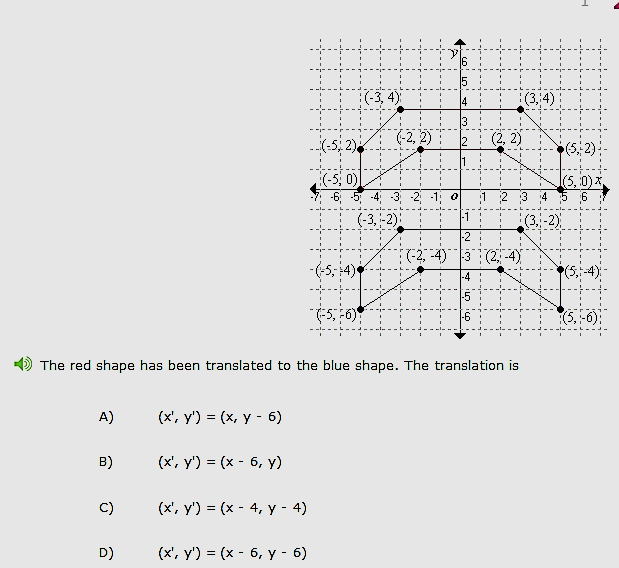 The top shape (pre image) has been translated to the bottom shape (image).  Which rule represents the translation?

a) 				c)


b)				d)
Question 2
If the result of 
(x, y)→(x – 4, y + 3) is A’(-2, 8), what is the pre-image, or A?
Question 3
If A(4, -9) is translated using 
the rule, (x, y)→(x+5, y-7) what is the image, or A’?
Question 4
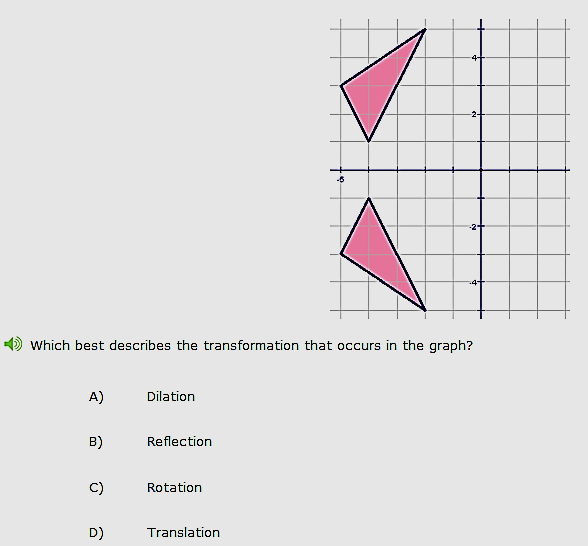 Which best describes the transformation that occurs in the graph?

	a) 				 c)


	b)				d)
Question 5
A triangle in the coordinate place has coordinates of (2, 3), (-4, -5), and (-2, 4).  It is reflected about the x-axis.  
What are the new coordinates?
Question 6
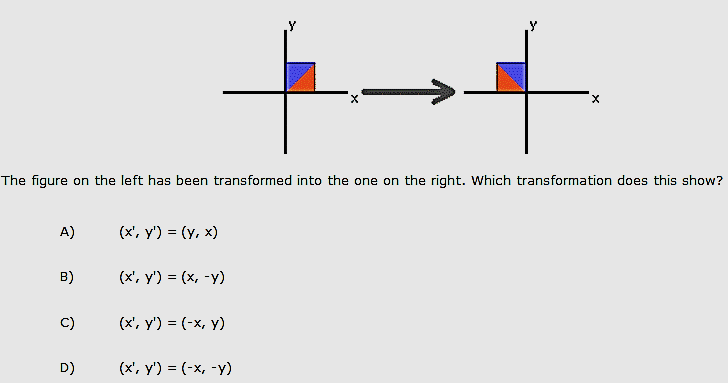 The figure on the left has been transformed to the figure on the right.  Which transformation does this show?

	a) 				 c)


	b)				d)
Question 7
Reflect the figure across x=1.  What is the image of T?
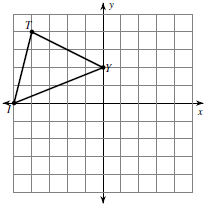 Question 8
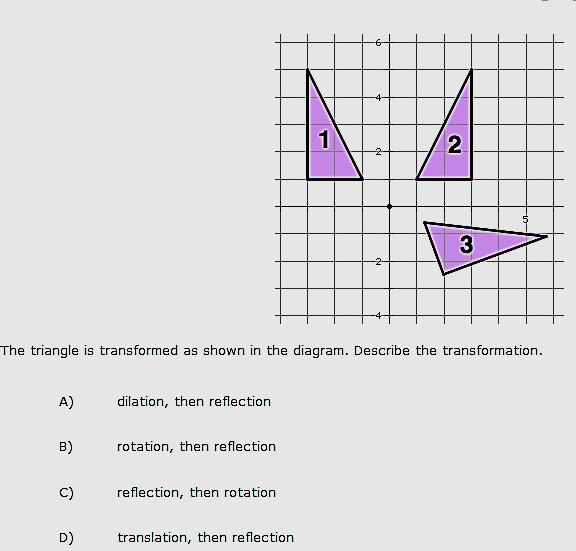 The figure is transformed as shown in the diagram. 
Describe the transformation

a) 				       c)


b)				       d)
Question 9
Question 10
If C(9,4) is reflected over the 
y-axis, then reflected over the line y=-x.  
What is the final image, or C”?
Question 11
Question 12
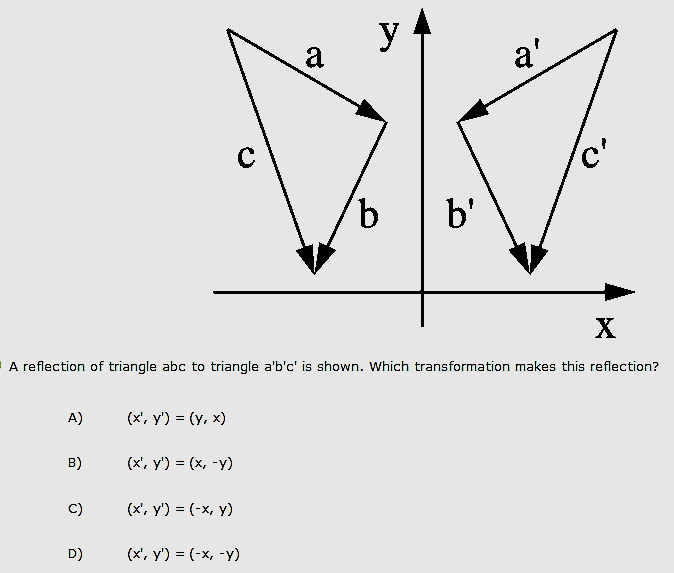 A reflection of triangle abc to triangle a’b’c’ is shown.  
Which rule represents this reflection?

	a) 				c)


	b)				d)
Question 13
Question 14
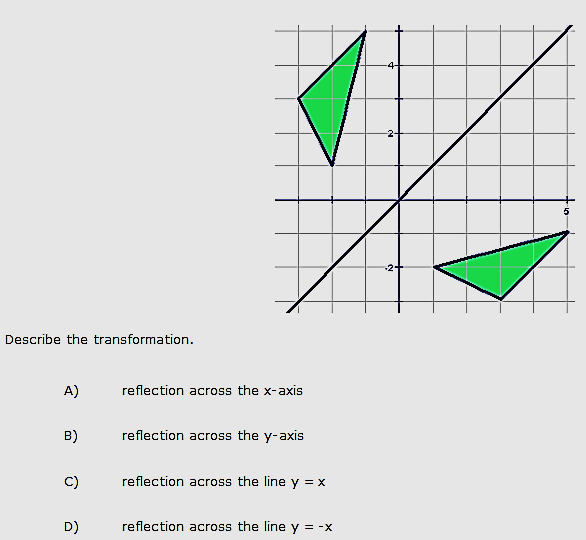 Describe the transformation

       a) 				                c)


       b)				               d)